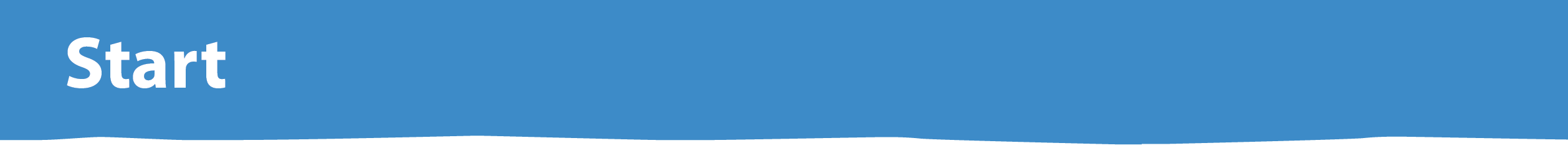 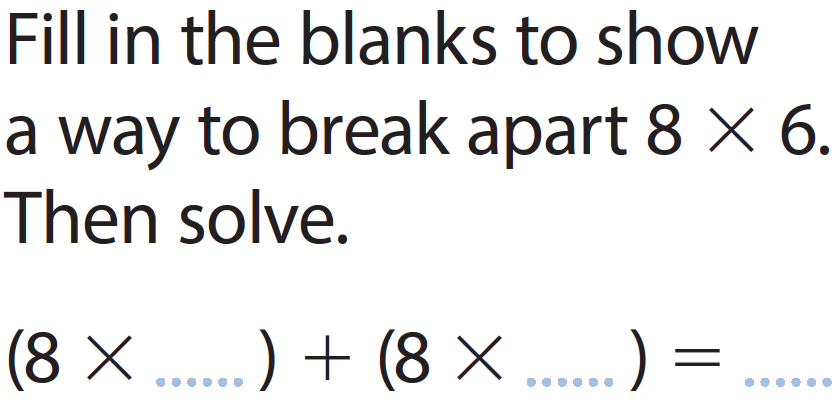 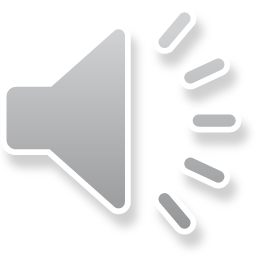 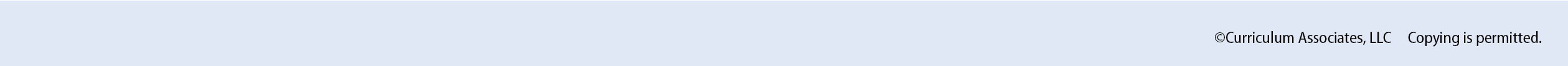 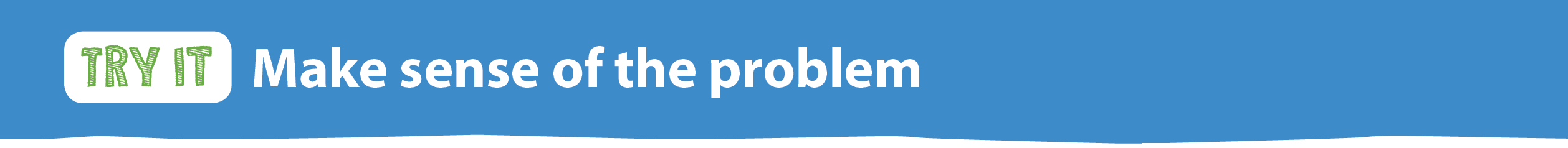 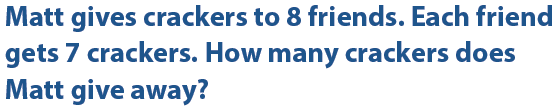 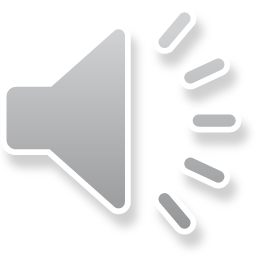 Show your work.
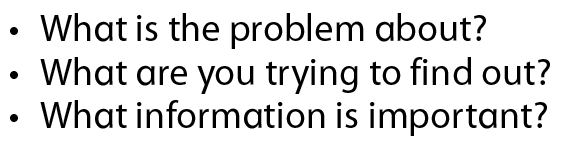 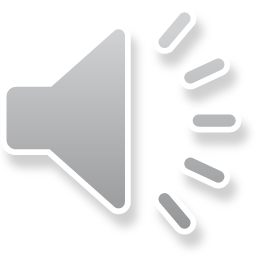 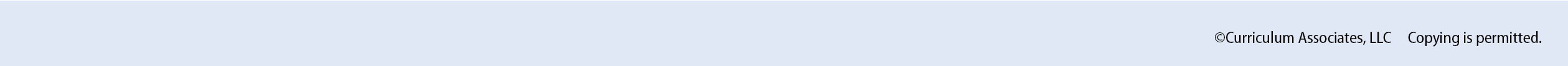 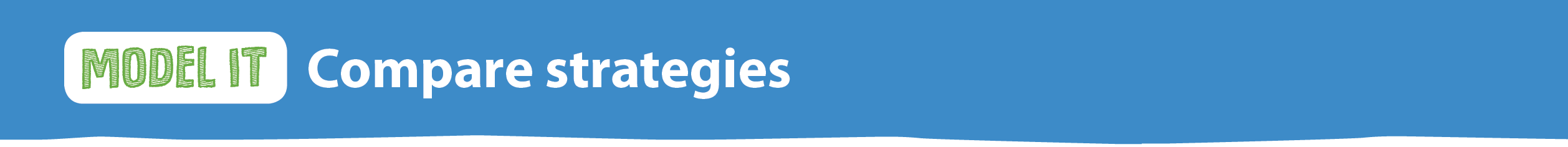 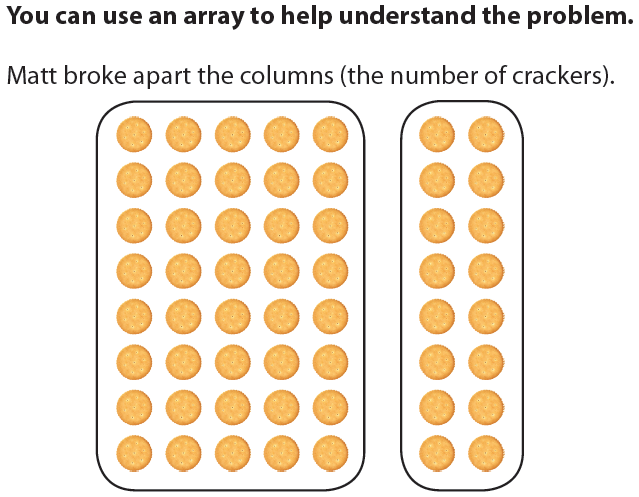 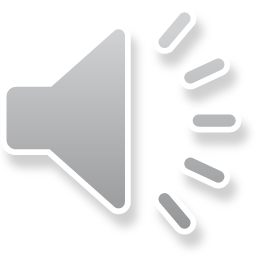 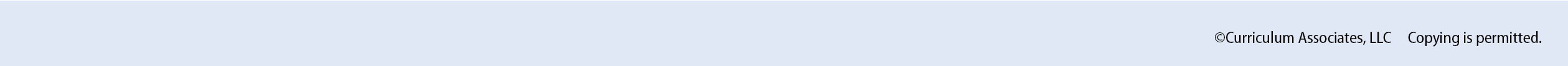 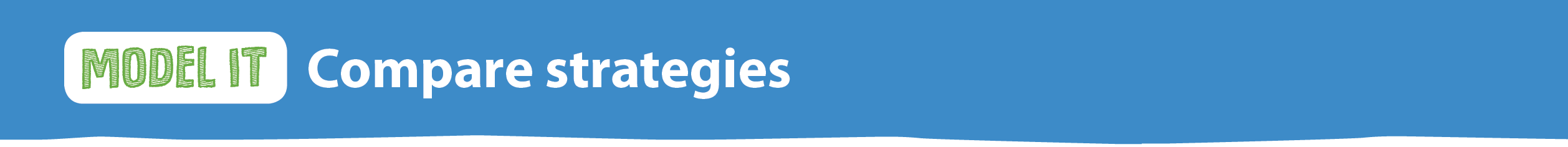 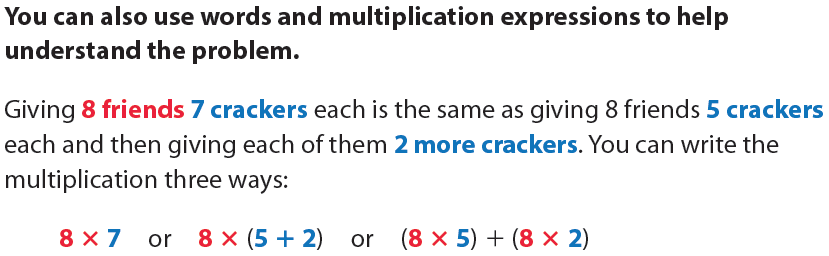 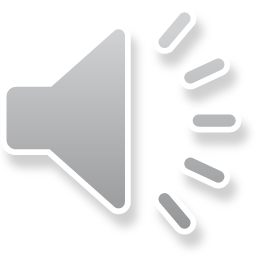 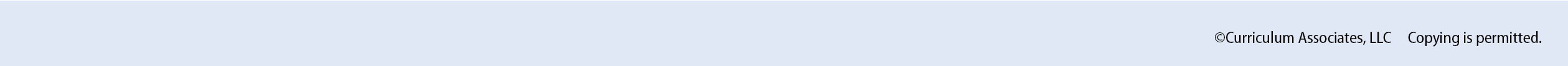 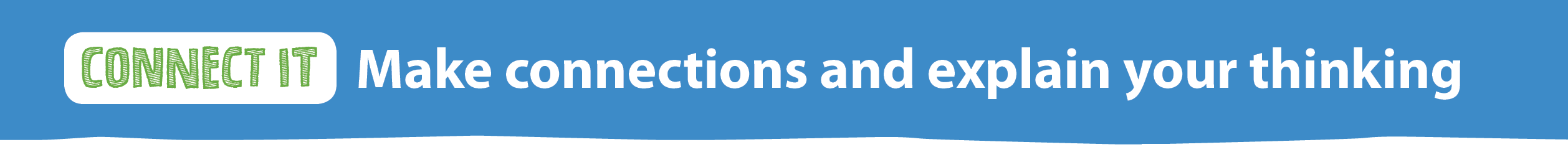 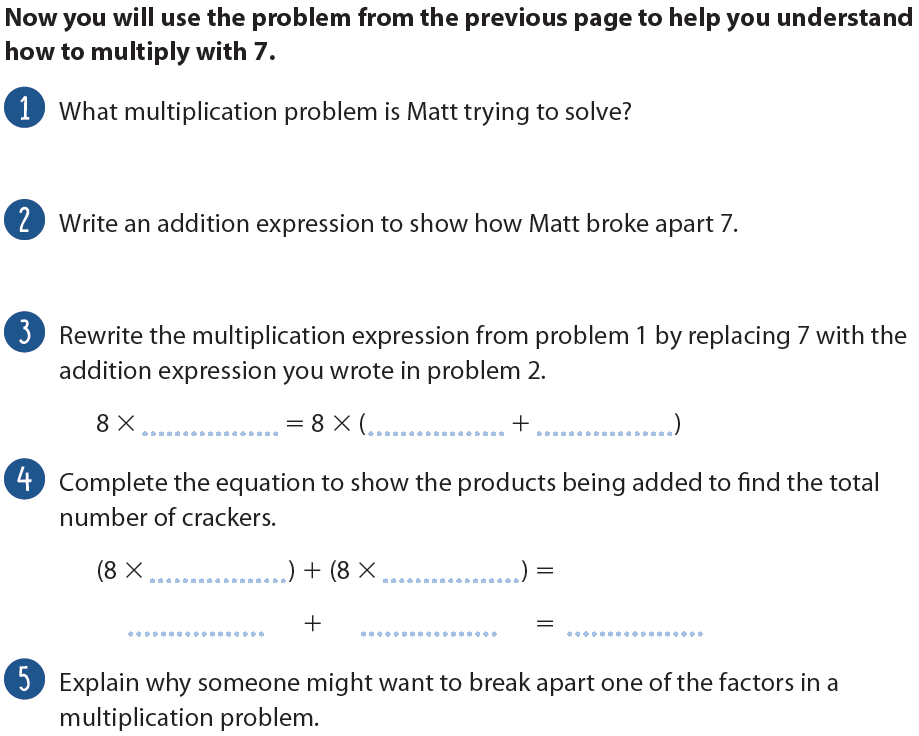 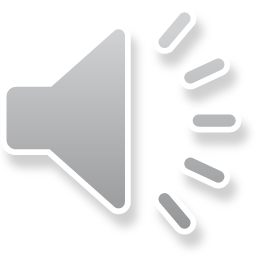 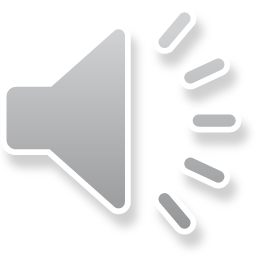 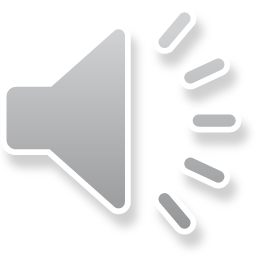 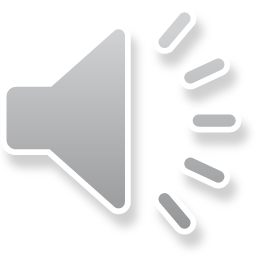 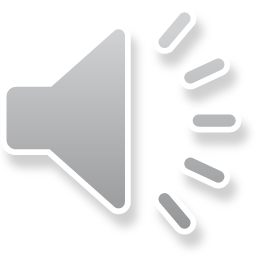 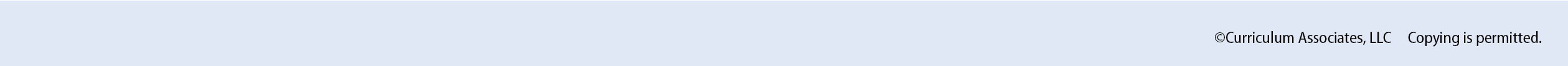 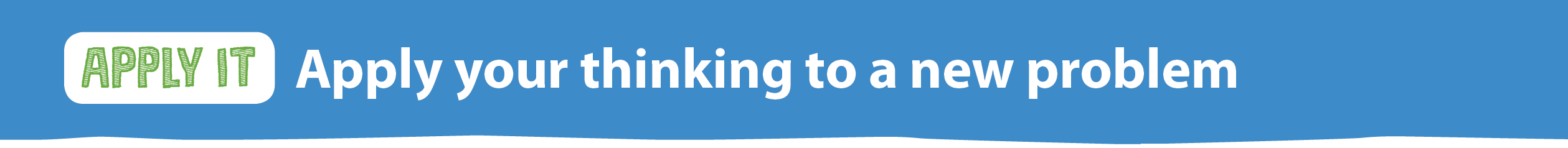 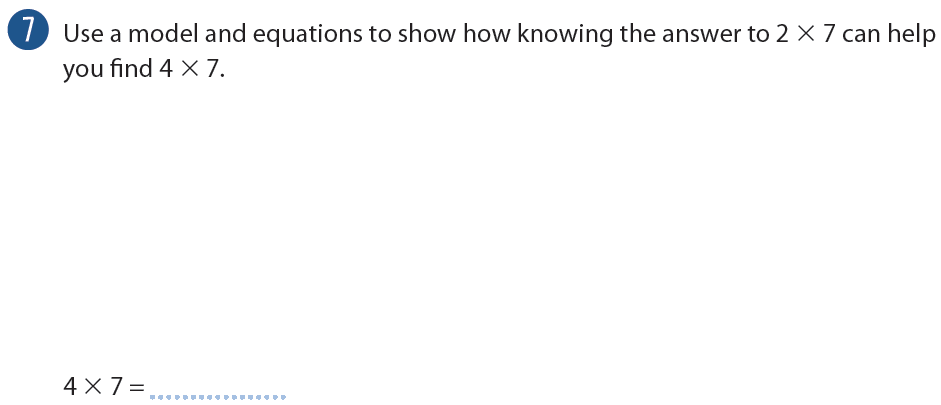 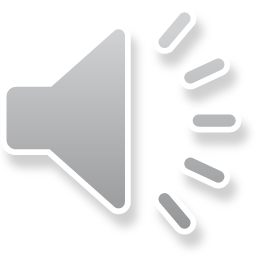 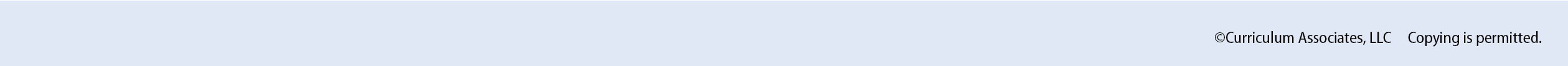 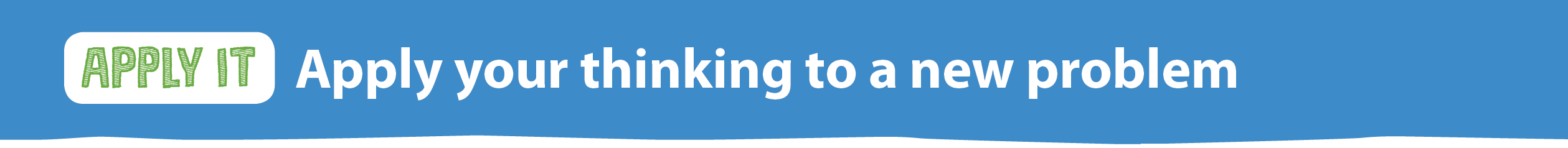 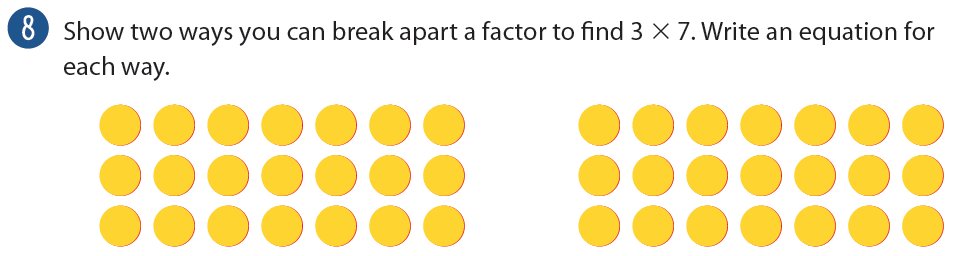 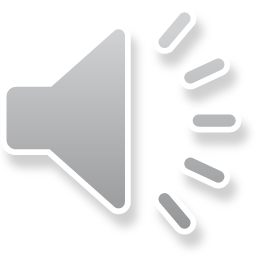 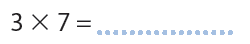 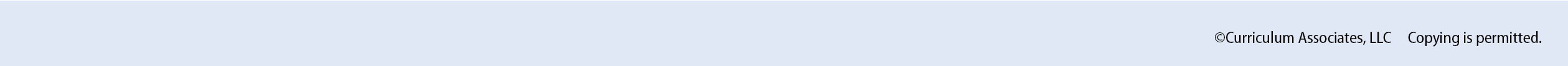 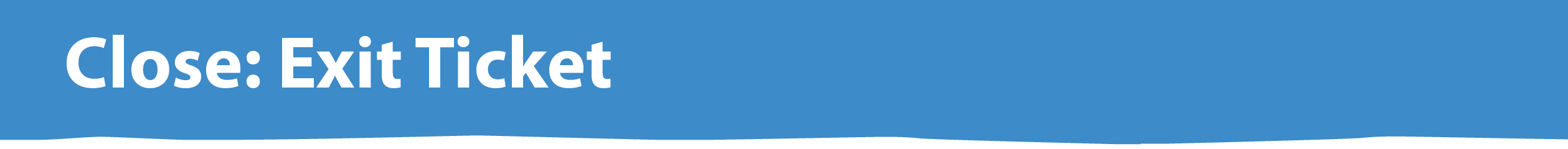 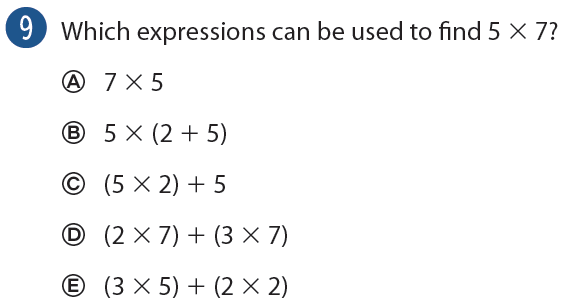 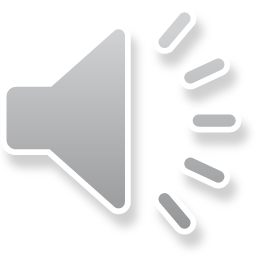 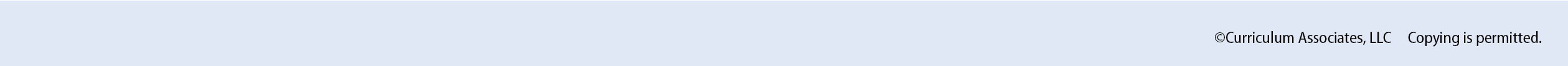